Sistem Transmisi Tenaga Listrik
Dimas Fajar Uman Putra
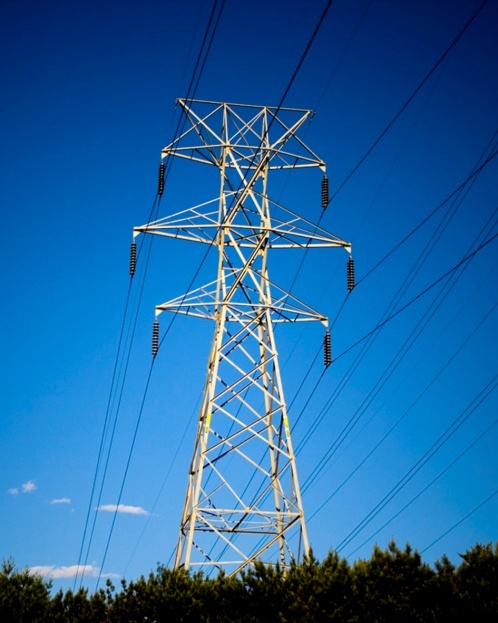 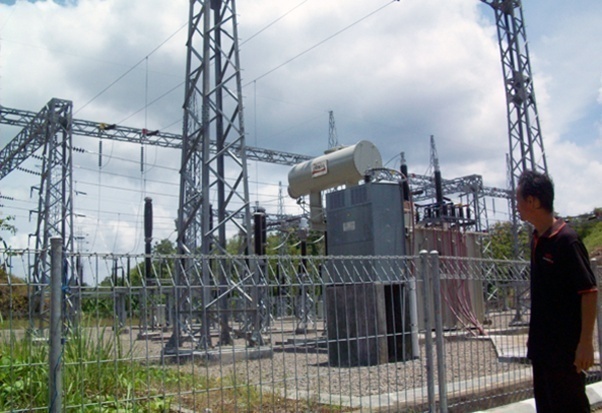 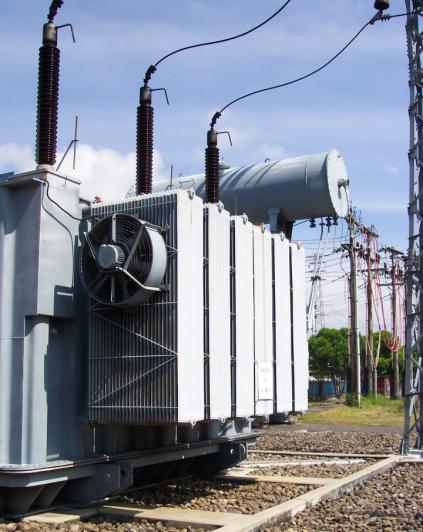 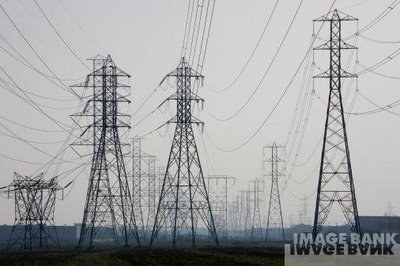 Pengertian  penyaluran energi listrik :
Proses dan cara menyalurkan energi listrik pada jarak yang berjauhan dari satu tempat ke tempat lainnya (dari pembangkit listrik ke gardu induk dan dari satu gardu induk ke gardu induk lainnya), yang terdiri dari konduktor yang direntangkan antara tiang-tiang (tower), melalui isolator-isolator, dengan sistem tegangan tinggi/ekstra tinggi.
Ruang lingkupnya dimulai dari Gardu Induk di Pembangkitan sampai dengan Gardu Induk (sisi primer) yang ada pusat-pusat beban.
22
BESARAN TEGANGAN DAN JENIS PENYALURAN (TRANSMISI)
Besaran tegangan : 66 KV, 70 KV, 132 KV, 150 KV, 245 KV, 275 KV, 350 KV, 500 KV, 1.000 KV dan lain-lain

Jenis arus : arus searah (DC) dan arus bolak-balik (AC).

Jenis dan ruang lingkup penyaluran :
Saluran udara (Overhead Line).
Saluran bawah tanah (Underground Cable).
Saluran kabel bawah laut (Sub Marine Cable).
Gardu Induk Tegangan Ultra Tinggi.
Gardu Induk Tegangan Ekstra Tinggi.
Gardu Induk.
Gardu Hubung.
Pusat Pengatur Beban.
Unit Pengatur Beban.
23
SISTEM PENYALURAN (TRANSMISI) DI INDONESIA
Besaran tegangan : 70 KV, 150 KV, 275 KV dan 500 KV.
Jenis arus : arus bolak-balik (AC).
Jenis dan ruang lingkup penyaluran :
Saluran Udara Tegangan Tinggi (SUTT).
Saluran Kabel Tanah Tegangan Tinggi (SKTT).
Saluran Kabel Bawah Laut Tegangan Tinggi (Sub Marine Cable).
Saluran Udara Tegangan Ekstra Tinggi (SUTET).
Gardu Induk (GI).
Gardu Induk Tegangan Ekstra Tinggi (GITET).
Pusat Pengatur Beban (UPB).
Unit Pengatur Beban.
Sistem interkoneksi (Interconnection System) :
Telah terpasang di Pulau Jawa-Madura-Bali (Jamali) dan Pulau Sumatera.
Sebagian daerah di Sumatera masih terjadi bottle neck.
24
Tingkat pengembangan sistem (menuju ke interkoneksi) :
Sistem penyaluran dari parsial menuju ke interkoneksi.
Terpasang di Pulau Kalimantan dan Pulau Sulawesi.

Tingkat perintisan :
Pada umumnya di daerah-daerah yang ratio elektrifikasinya rendah (NTT, Maluku, Maluku Utara, Papua dan lain-lain).
Penyediaan listrik bersifat parsial.

Saluran udara (Overhead Line) dipasang di daerah-daerah yang keadaan ROW-nya memungkinkan, pada umumnya di daerah pinggiran kota dan di luar kota.

Saluran kabel bawah tanah (Underground cable) dipasang di daerah yang ROW-nya tidak memungkinkan, pada umumnya di daerah tengah kota, kota-kota besar yang padat pemukiman dan beban listriknya besar.
25
Gardu Induk :
Untuk daerah-daerah yang masih memungkinkan mendapatkan lahan/space tanah yang luas, dipasang Gardu Induk Konvesional, pada umumnya di pinggiran kota atau di kota-kota kecil.
Untuk daerah-daerah perkotaan (Kota Besar) yang padat pemukiman, dipasang Gas Insulated Switchgear SF6 (GIS SF6).

Pusat Pengatur Beban (P2B) dan Unit Pengatur Beban (UPB) :
Dipasang di daerah-daerah yang jaringannya telah terinterkoneksi, area pelayanan luas dan beban yang dilayani besar, contoh : P3B & UPB yang ada di Sistem Jawa-Madura-Bali (Jamali).
Tujuannya adalah untuk pengaturan beban maupun melakukan manuver beban jika terjadi masalah di sistem, misal : jika terjadi gangguan di sistem pembangkit atau di sistem transmisi.
26
PEMBANGUNAN DAN PENGEMBANGAN PENYALURAN (TRANSMISI)
Secara teknis, pembangunan dan pengembangan sistem penyaluran tenaga listrik, tidak ada masalah dan tidak ada kesulitan.
Masalah-masalah yang sering timbul dalam pembangunan sistem penyaluran (transmisi) adalah masalah non teknis, antara lain :
Kesulitan mendapatkan lahan untuk tapak tower.
Harga tanah yang sangat (terlalu) mahal.
Proses perijinan yang sulit dan berbelit.
Reaksi dari masyarakat yang tidak mau dilalui jalur transmisi.
Beberapa waktu terakhir ini, muncul fenomena baru, masyarakat minta kompensasi (ganti rugi) di sepanjang ROW jalur transmisi.
Biaya ganti rugi kerusakan bangunan, tanaman dan lain-lain yang mahal, bahkan terkadang jauh melampaui harga standar.
Koordinasi dengan berbagai pihak / instansi terkait, yang merupakan kesulitan tersendiri dan tak jarang membutuhkan biaya besar.
Isu lingkungan hidup.
Dan berbagai hambatan/kendala lainnya.
27
Berbagai permasalahan tersebut mengakibatkan proses pembangunan dan pengembangan sistem penyaluran menjadi terhambat, bahkan ada pembangunan transmisi yang terhenti/tertunda bertahun-tahun.
Mengingat dari waktu ke waktu beban akan terus berkembang (mengalami pertumbuhan), sedangkan di sisi lain untuk membangun transmisi dan gardu induk banyak menghadapi masalah, perlu dipikirkan dan dicarikan solusi dalam pengembangan sistem penyaluran di Indonesia.
Harus dicermati bahwa penambahan pembangkit tanpa diimbangi penambahan sistem transmisi akan timbul masalah tersendiri.
28
UP-RATING SISTEM PENYALURAN (TRANSMISI)
Up-rating berarti menaikkan rate/menaikkan kemampuan/menaikkan kapasitas.

Up-rating sistem penyaluran, berarti menaikkan rate/menaikkan kemampuan/menaikkan kapasitas penyaluran, antara lain :
Dari SUTT 70 KV menjadi 150 KV.
SUTT 150 KV yang ditingkatkan kemampuannya dalam menyalurkan energi listrik.
SUTT single circuit ditingkatkan menjadi double circuit.
Gardu induk yang berkapasitas 10 MVA dinaikkan menjadi 30 MVA, dari 1 trafo menjadi 2 trafo, dari 30 MVA menjadi 60 MVA atau 100 MVA.
Dan lain sebagainya.

Up-rating bisa dilakukan dengan cara :
Membangun SUTT baru, membangun (memperluas) Gardu Induk Eksisting.
Mengganti konduktor (re-conductoring) SUTT eksisting, mengganti trafo pada Gardu Induk Eksisting, dari kapasitas kecil diganti dengan kapasitas yang lebih besar.
Menambah jumlah sirkit SUTT eksisting, menambah jumlah trafo dan peralatan pada Gardu Induk eksisting.
29
Sistem distribusi tenaga listrik
Perbedaan Transmisi dengan Distribusi
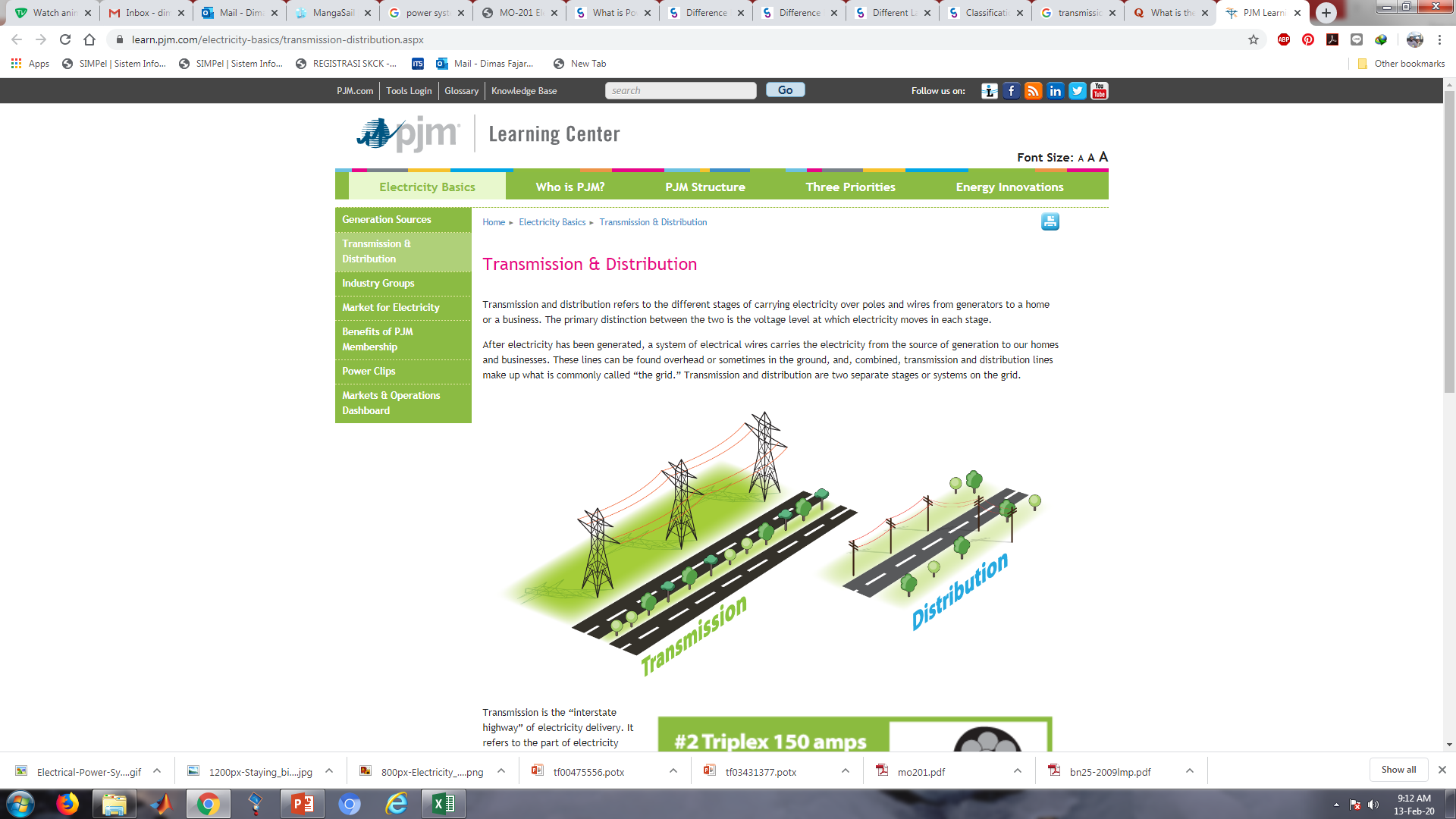 Perbedaan Trafo pada sistem Transmisi dengan Distribusi
Perubahan sistem distribusi tenaga listrik
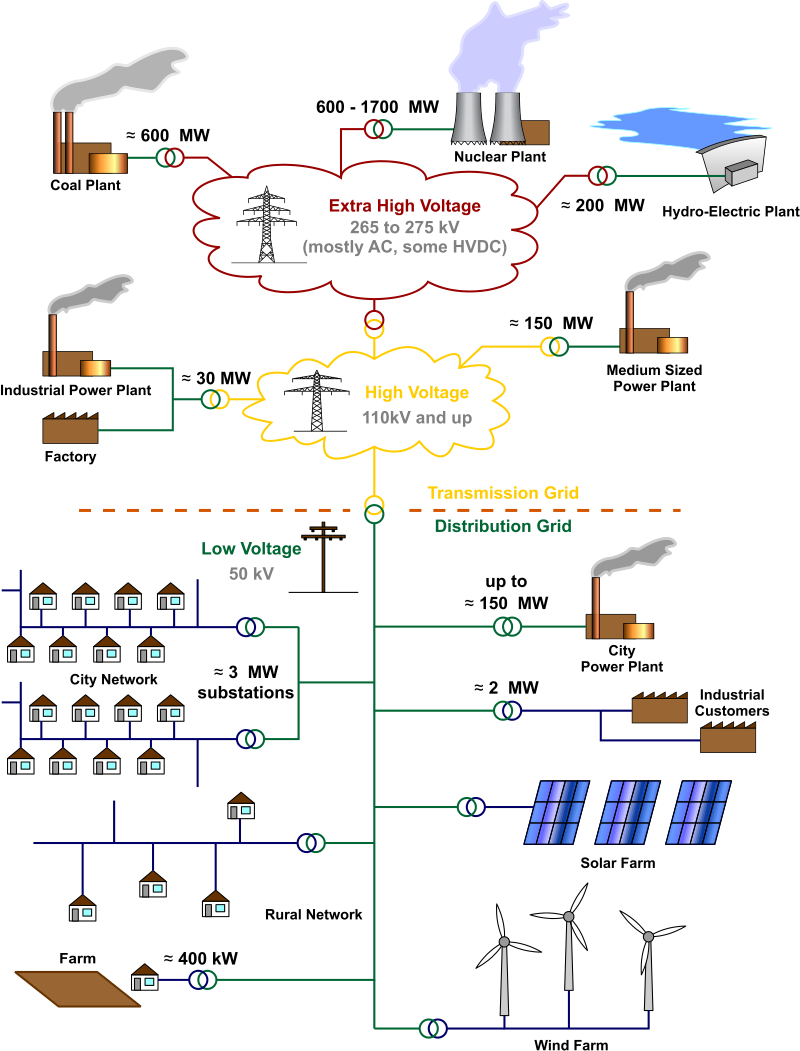 Sistem Distribusi Tenaga Listrik (New)
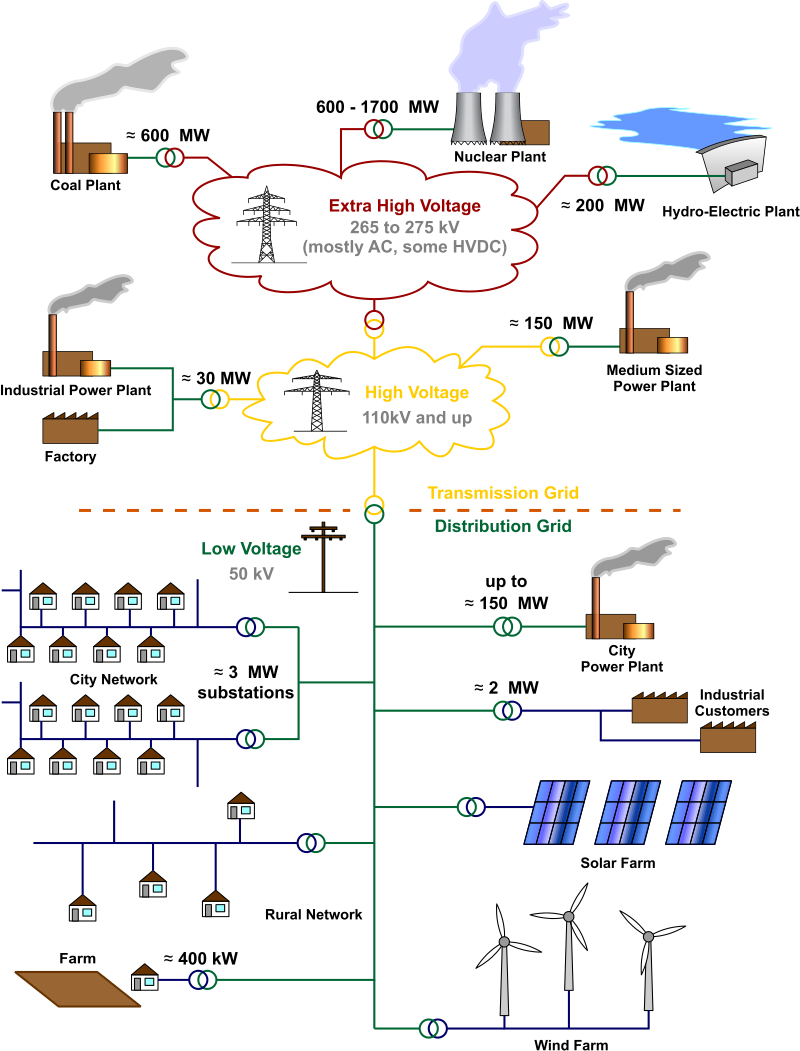 Masuknya Renewable energy dan DG (aktif distribution system)
Muncul Microgrid (isolated distribution system), sensor menjadi bertambah
SCADA memiliki peran yang lebih besar
Integrasi SCADA dengan GIS
Topology di Dalam Sistem Distribusi
Radial
Parallel
Loop/Ring
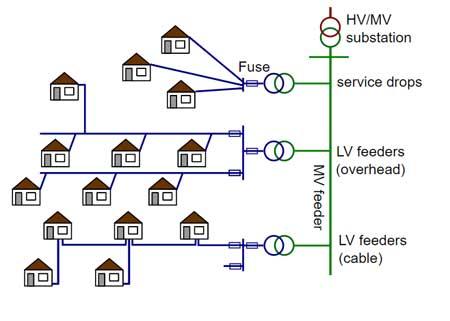 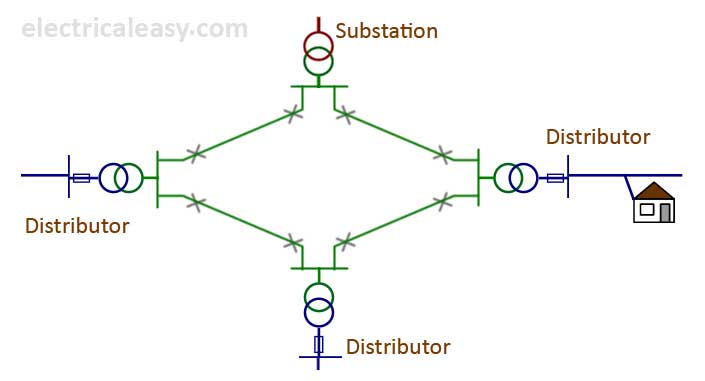 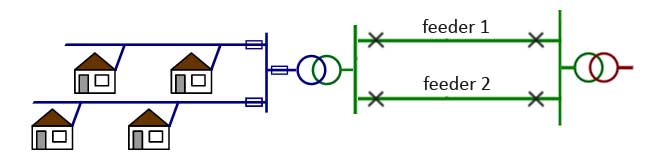 Spindle
Topology di Dalam Sistem Distribusi
Weakly Mesh
Mesh
Spindle
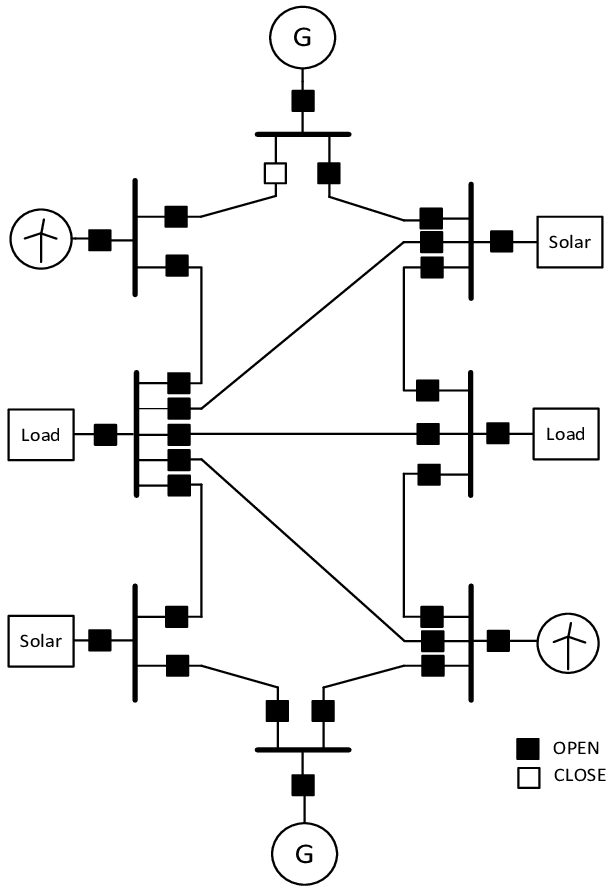 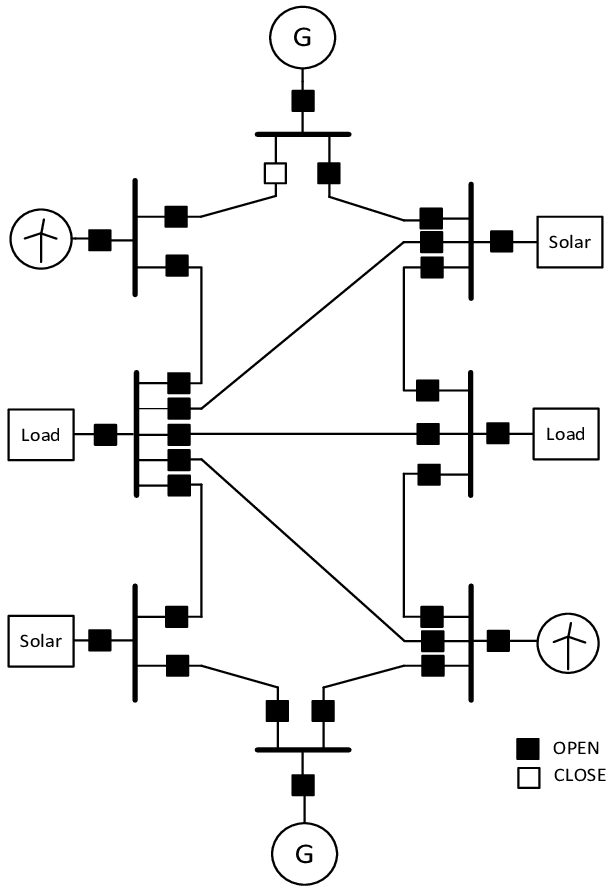 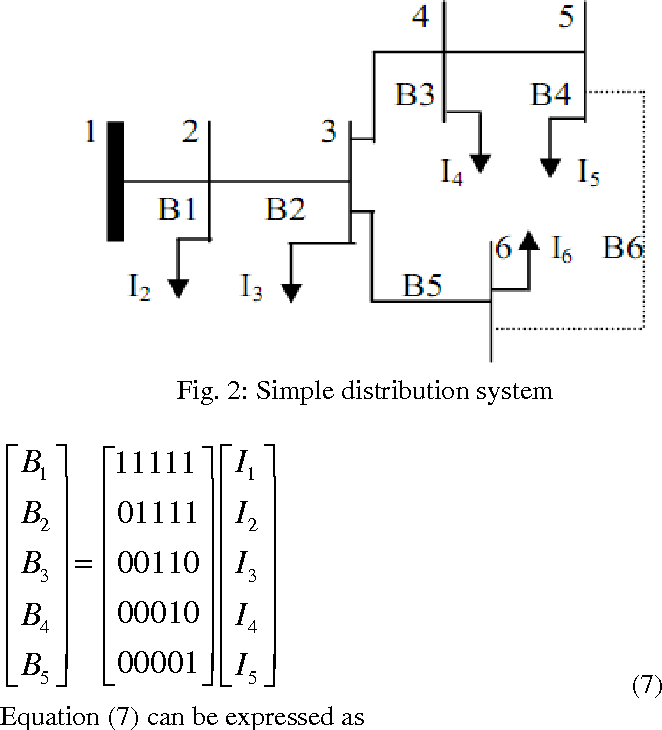 Spindle
Berdasarkan Level Tegangan
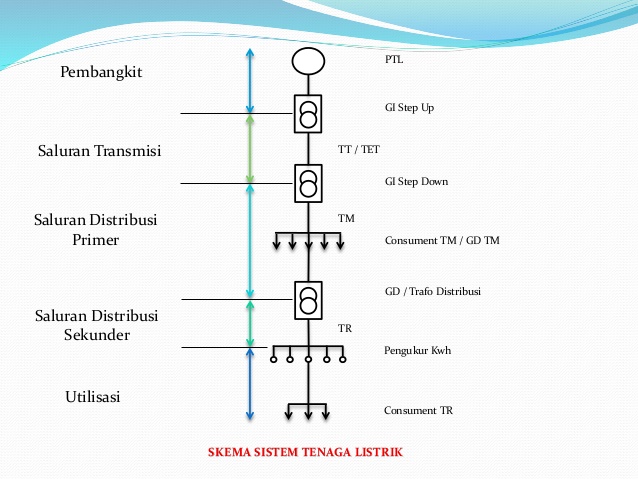 Sistem Distribusi Primer


Sistem Distribusi Sekunder
Gardu Induk
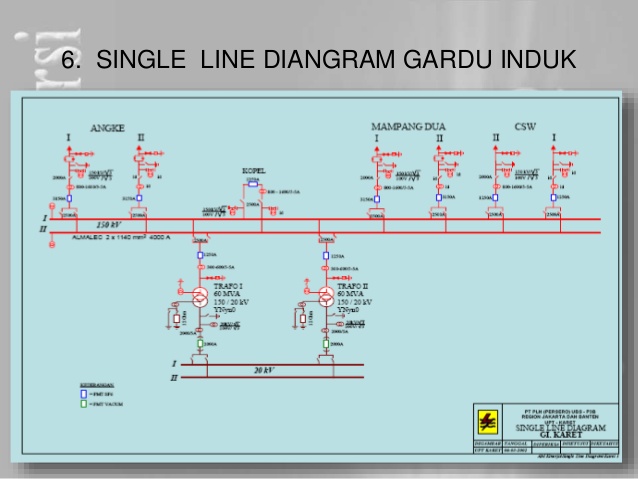